Exemples: Cartes d’Activitésd’Apprentissage
Carte d’Activités d’Apprentissage
Activité
d’Apprentissage
Activité
d’Apprentissage
Connaissances ou capacités essentielles
Connaissances ou capacités essentielles
Tache professionnelle
Tache professionnelle
Activité
d’Apprentissage
Objectif ou
compétence
Activité
d’Apprentissage
Connaissances ou capacités essentielles
Tache professionnelle
Tache professionnelle
Activité
d’Apprentissage
Activité
d’Apprentissage
Activité
d’Apprentissage
Connaissances ou capacités essentielles
Connaissances ou capacités essentielles
Cours avancé sur le changement climatique
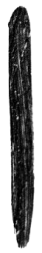 Connaissance sur le changement climatique
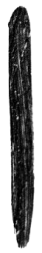 Leur parler du changement climatique
Exposés
Connaître l’information sur le changement climatique
Objectif
Job task
Activity
Knowledge
Cours avancé sur le changement climatique
Connaissance sur le changement climatique
Répondre aux sollicitations des médias
Exposés
Connaître l’information sur le changement climatique
Objectif
Job task
Activity
Knowledge
Cours avancé sur le changement climatique
2-3 questions auxquelles vous n’aimeriez pas répondre
Idées des experts
Répondre aux sollicitations des médias
Respond to 
media 
enquiries
Exposés, discussions
Tell them about climate
Interviews avec les médias
Sélectionner infos et politique du changement climatique
Objectif
Interviews avec des étudiants en journalisme
Compétences média
Job task
Activity
Knowledge
Exemple
Voir des exemples
Créer des cartes exercices
Définir compétences, 
taches professionnelles et  critères de  performance
Construire une carte d’activités d’apprentissage
Créer une expérience d’apprentissage  active centrée sur l’apprenant
Activité d'apprentissage précédente
Concevoir des modèles mentaux
Minimiser la charge cognitive
Appliquer à vos 
activités
Appliquer le codage dual
Pratiquer en groupes
Appliquer l’approche affirmation-preuve
Exemple: observation synoptique
Connaissance
Connaissance
Activité
Faire une observation
Connaissance
Activité
Activité
Lire instruments
Observer le temps
Goal
Enregistrer et transmettre
Observer nuages
Identifier type
Activité
Estimer base et quantité
Types des nuages
Techniques,
limitations
Job task
Activity
Knowledge
Une CAA multi-niveaux
Identifier les taches professionnelles
Spécifier ou adapter
1. Identifer les besoins de l’organisation
2. Définir les 
compétences
Définir les critères de  performance
Identifier le personnel ayant besoin de formation
Définir les besoins de formation
4. Définir les objectifs d’apprentissage
Définir les priorités
Sonder les apprenants
3. Identifier les besoins des apprenants
Chaque tache professionnelle est liée à une CAA – on ne montrera que ce quadrant
Identifier les besoins en formation
Identifier les écarts de performance
3. Identifier les besoins des apprenants
Analyse de besoins
Techniques et outils de sondage en ligne, p.ex. Moodle, Survey Monkey
Expérimenter un sondage
Tutoriel pour outil en ligne
Étudier des sondages existants
Décider du format
Créer un sondage d’exercice
Créer un sondage
Réviser un sondage
Sonder les apprenants
Décider du  contenu
Basé sur les competences
Analyser un sondage
Faire un sondage
Faire un sondage d’exemple
Analyser un sondage d’exemple
NB : ceci peut ne pas être nécessaire si l’on connaît leur histoire d’apprentissage ou si le contenu est novateur.
Liste du personnel
Réviser le sondage
Outils et techniques d’analyse
Tasks and learning activities map
3. Identifier les besoins des apprenants
Identifier les écarts de  performance
Sonder les parties prenantes
Évaluer les performances
Tutoriel pour les outils en ligne
Examiner un échantillon de la documentation
Faire un sondage d’exemple
Rapports des chefs, évaluation des performances
Erreurs et failles dans le travail, statistiques de vérification et performance
Techniques et outils de sondage en ligne, p.ex. Moodle, Survey Monkey
Basé sur les compétences et les performances professionnelles
Tasks and learning activities map
En ligne, actif et engagé
Activité d’apprentissage
Activités d’apprentissage
Identifier les 
activités d’apprentissage
Connaissances et
capacités 
essentielles
1
Activité d’apprentissage
2
Créer une formation en ligne motivante
Sélectionner les
stratégies de 
motivation
p.ex. liste des stratégies de motivation possibles et leurs forces et faiblesses, facilité de création, etc.
3
Activité d’apprentissage
Créer les 
activités 
d’apprentissage
Activité d’apprentissage
Ex. d’outils – Moodle, Centra